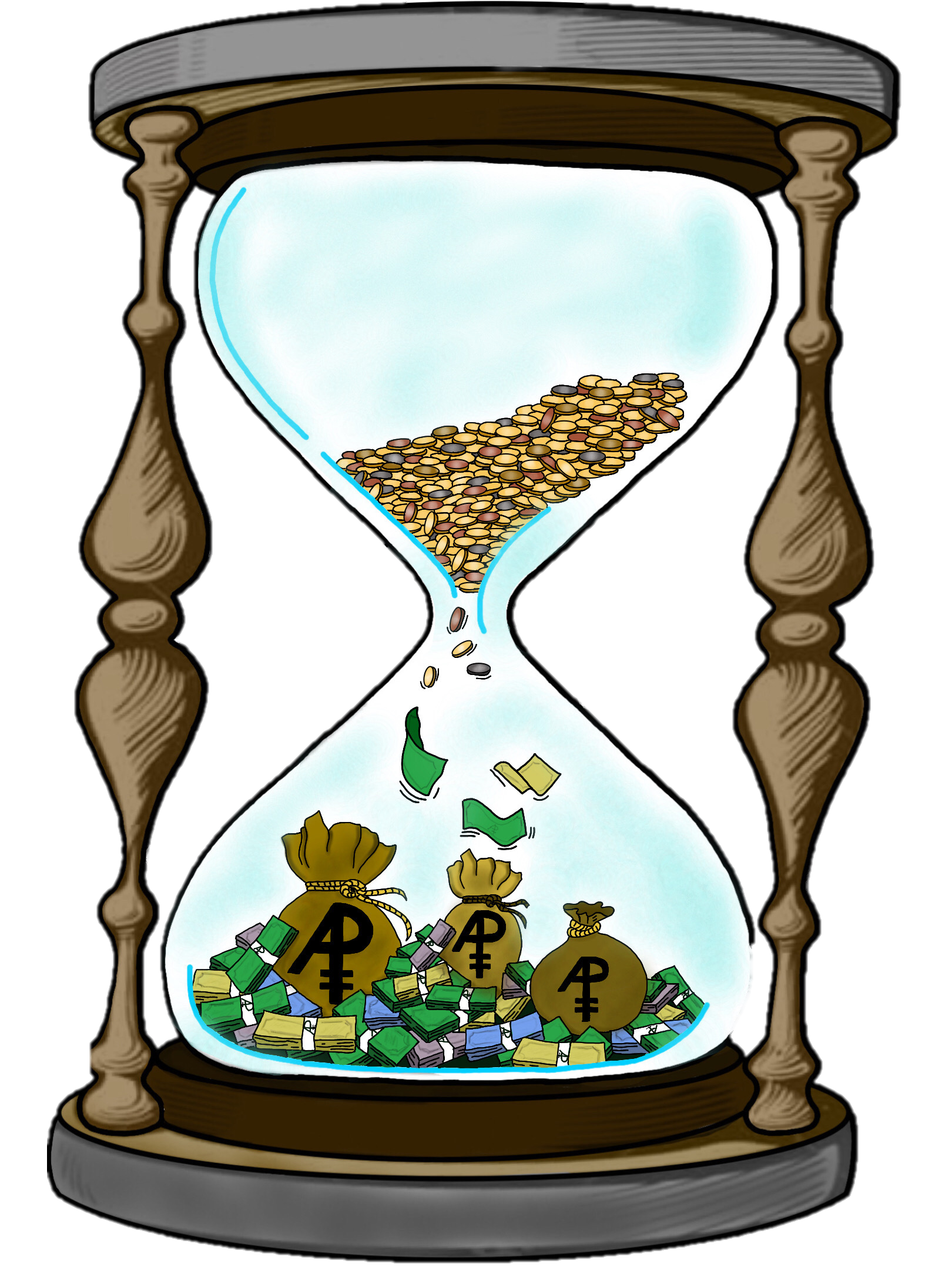 BENEFITS+
#ILFUTUROÈOGGI
A cura di
Andrea Pisana
Scuola di Management ed Economia
Unito
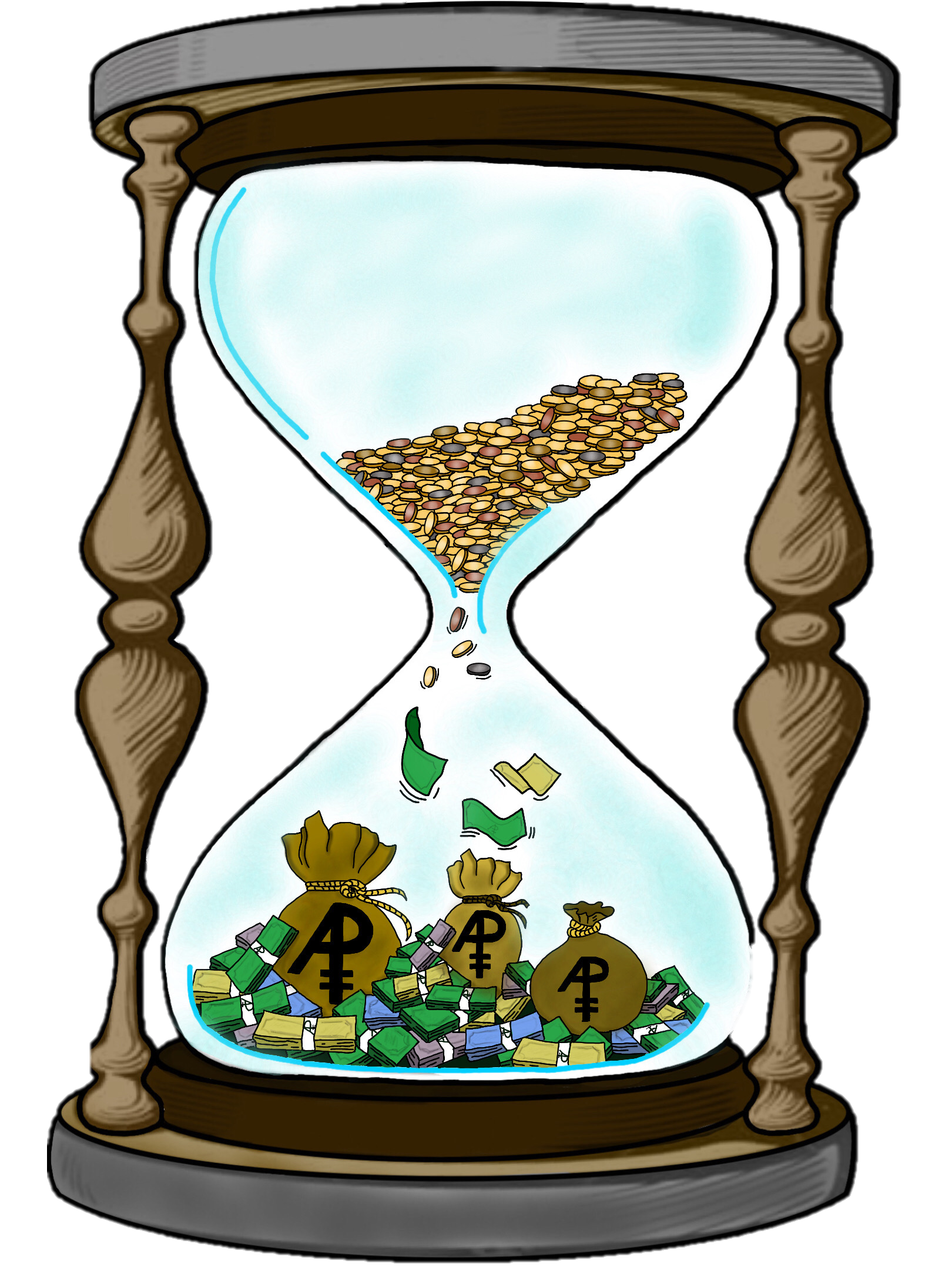 COS’È BENEFITS+?
BENEFITS+
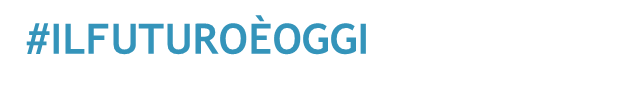 Si tratta di un’applicazione che persegue l’obiettivo di educare i giovani in materia finanziaria, nello specifico riguardo la previdenza.

L’app prevede che tale formazione venga fornita in maniera quanto più simpatica e interattiva, così da catturare la curiosità di ogni giovane, dal più interessato a colui il quale tali tematiche sono sconosciute.
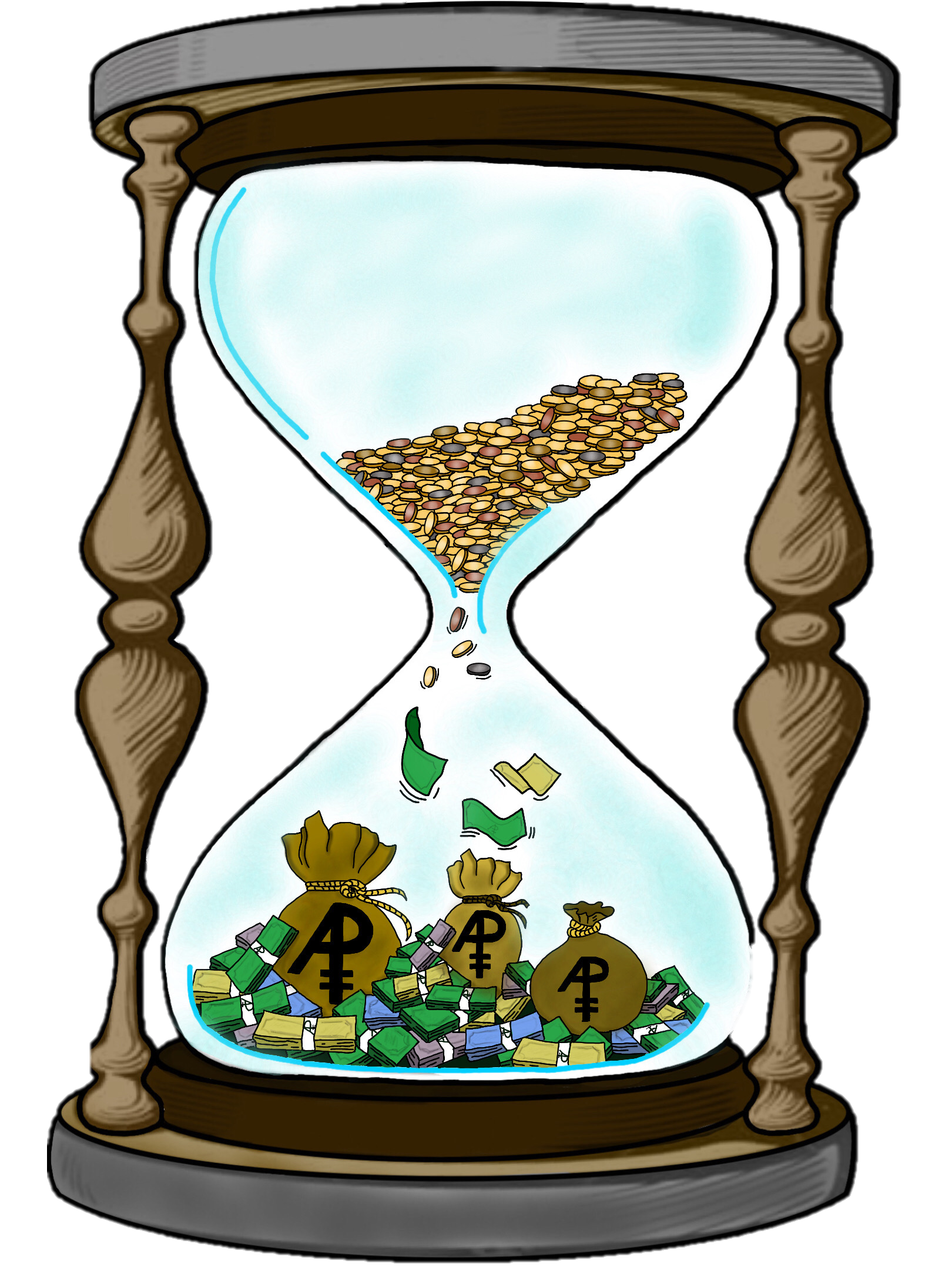 ICONA APP
BENEFITS+
GESTORE XY
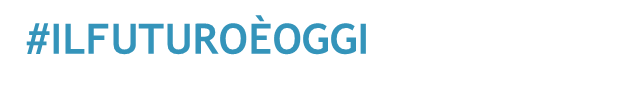 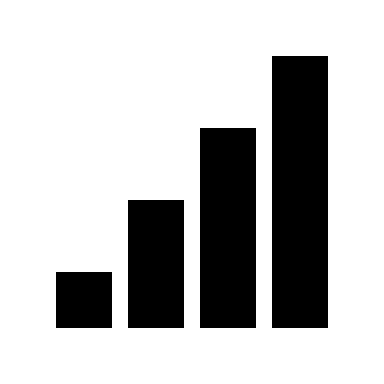 21.04
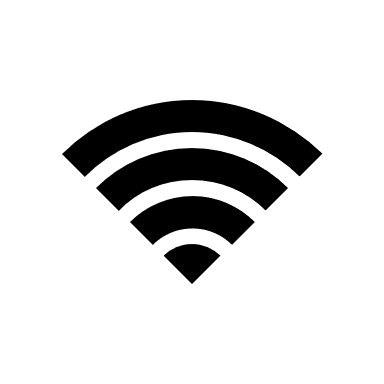 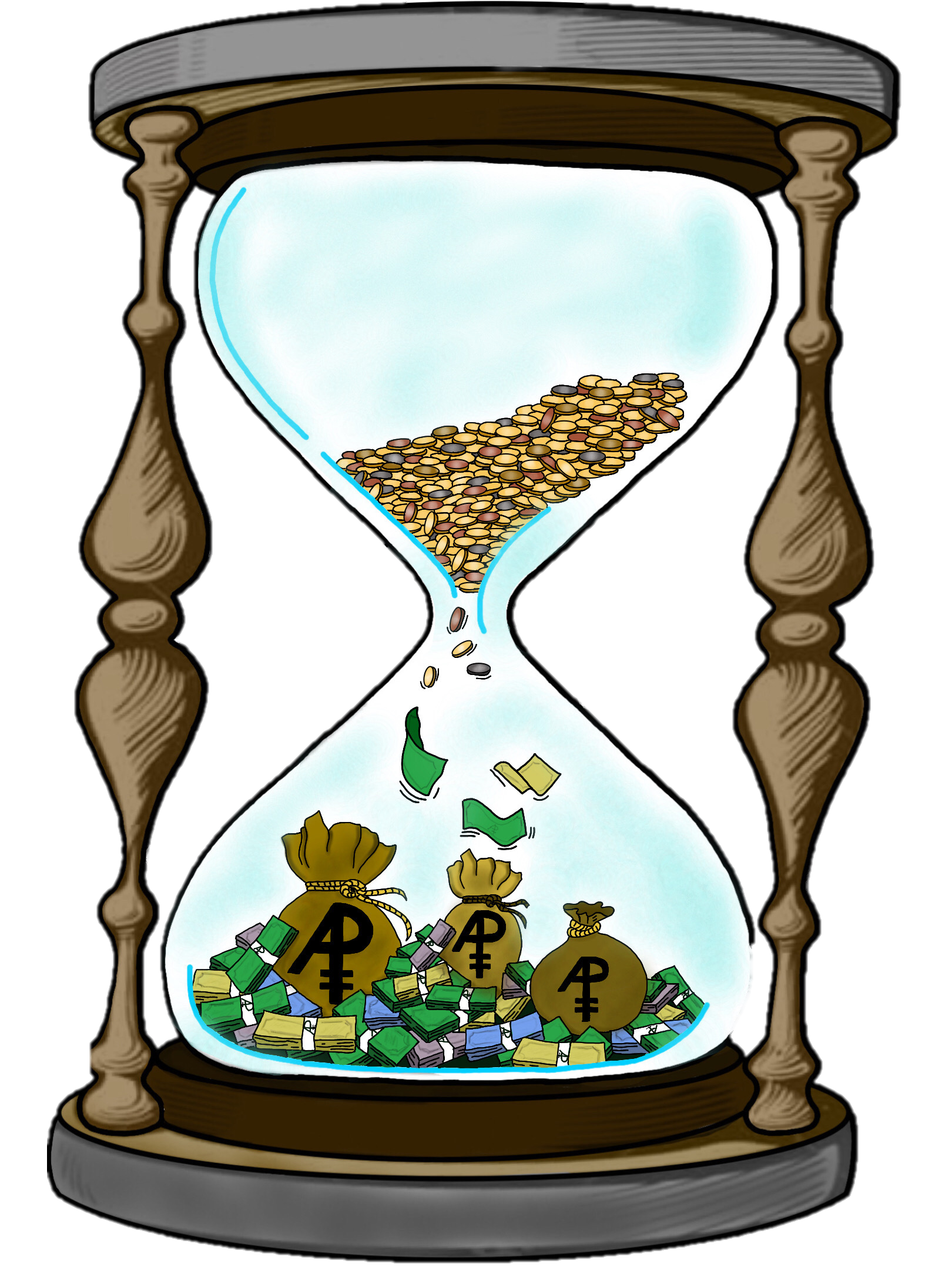 BENEFITS+
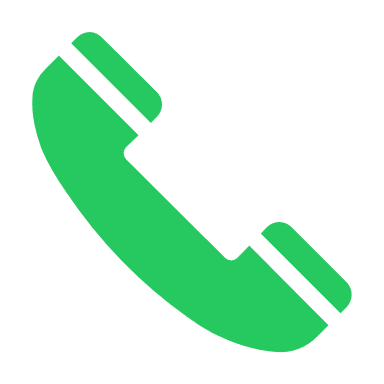 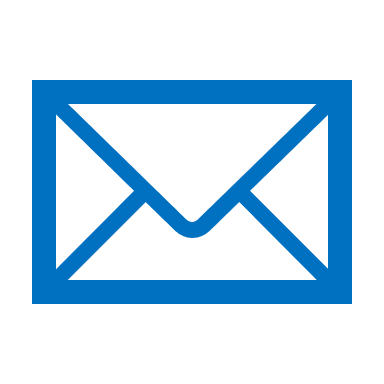 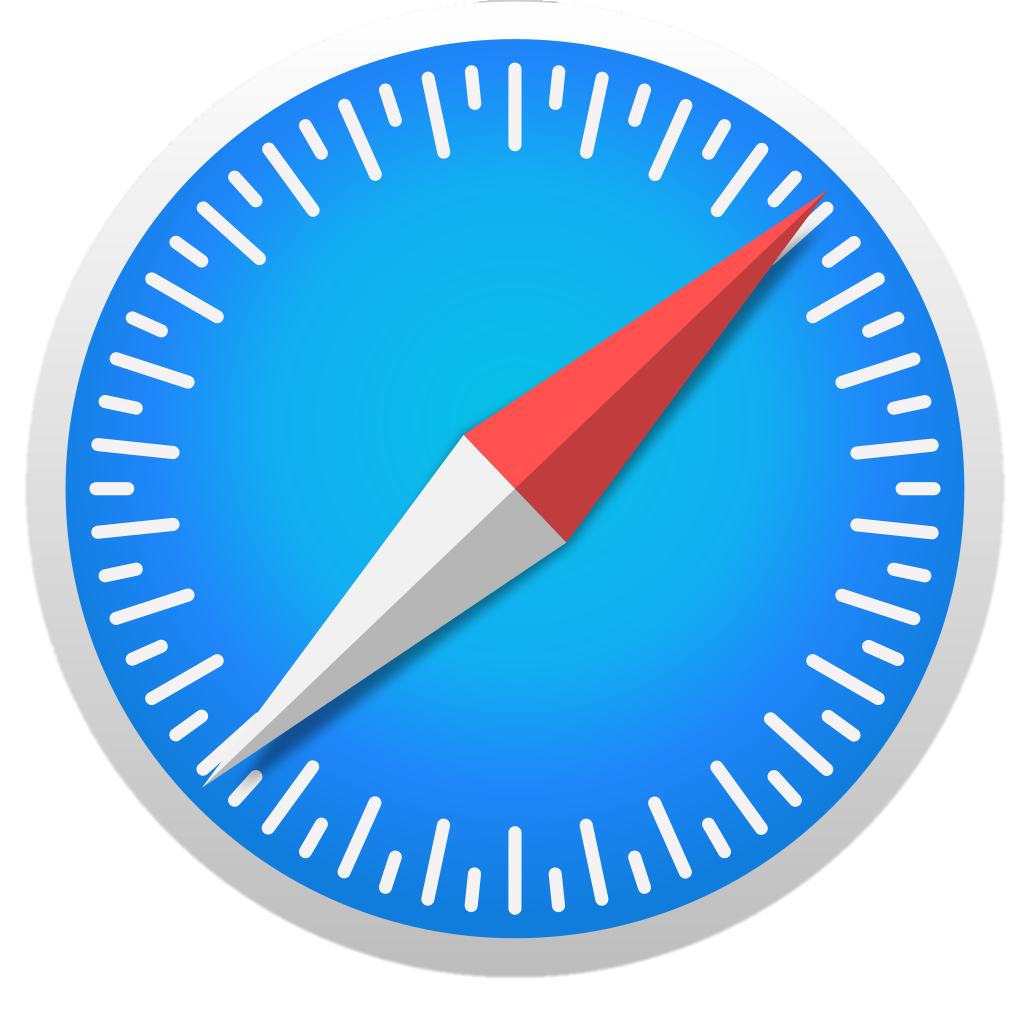 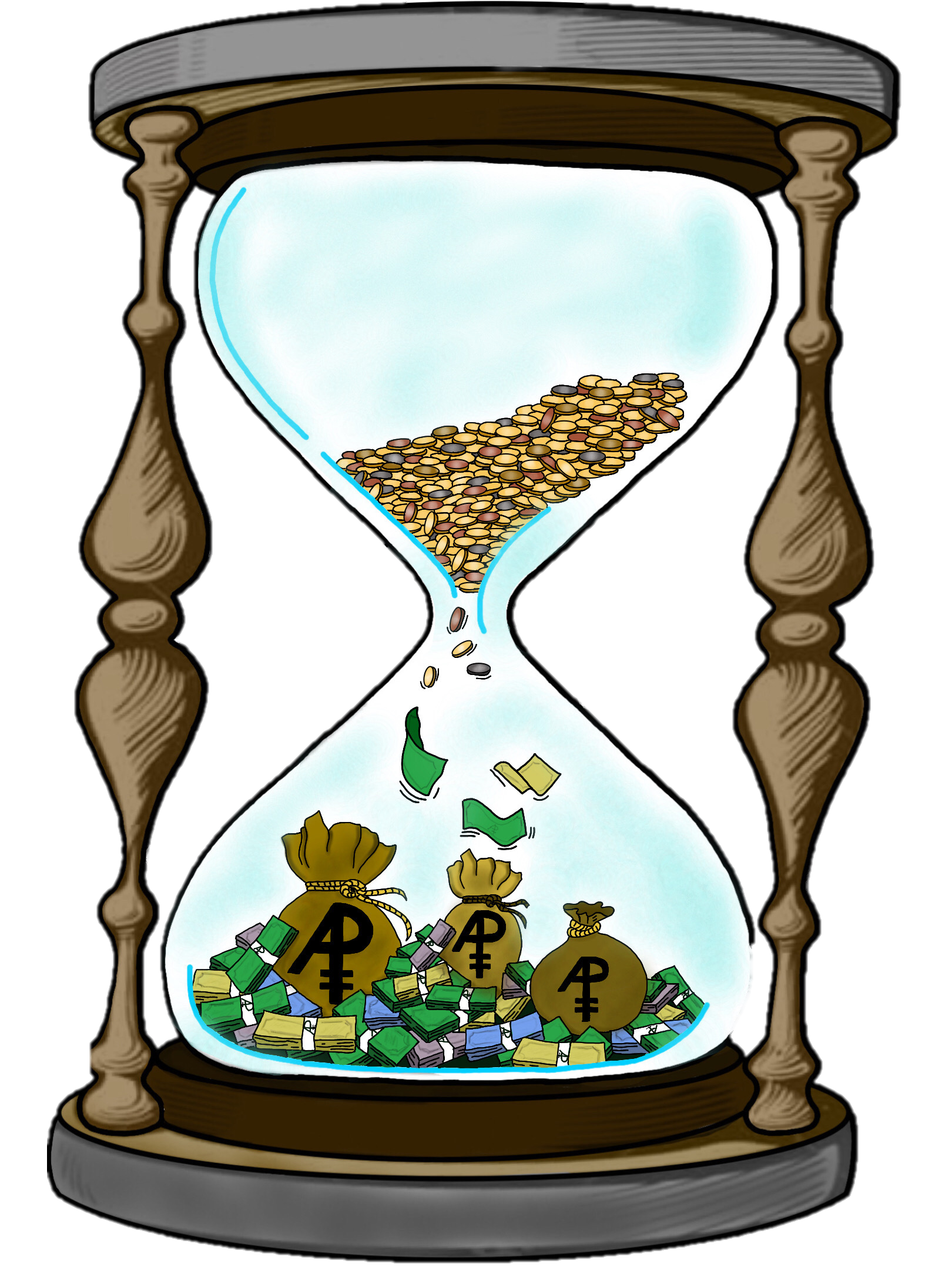 QUALI SONO LE FUNZIONI DI BENEFITS+?
BENEFITS+
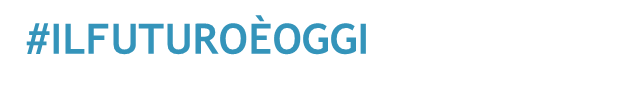 L’interfaccia iniziale alla primissima apertura dell’app chiederà di registrarsi tramite mail o numero di telefono e successivamente sarà necessario compilare un questionario standardizzato.
Quali domande presenterà il questionario?
Informazione generiche (età, sesso)
Informazioni intermedie (titolo di studio, posizione lavorativa)
Informazioni dettagliate (circa 30 domande volte ad apprendere il livello di educazione finanziaria dell’utente)
INTERFACCIA INIZIALE
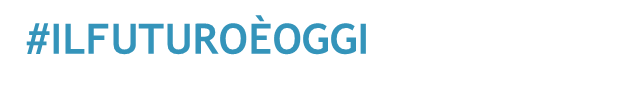 Telefono o e-mail
Nome utente
Password
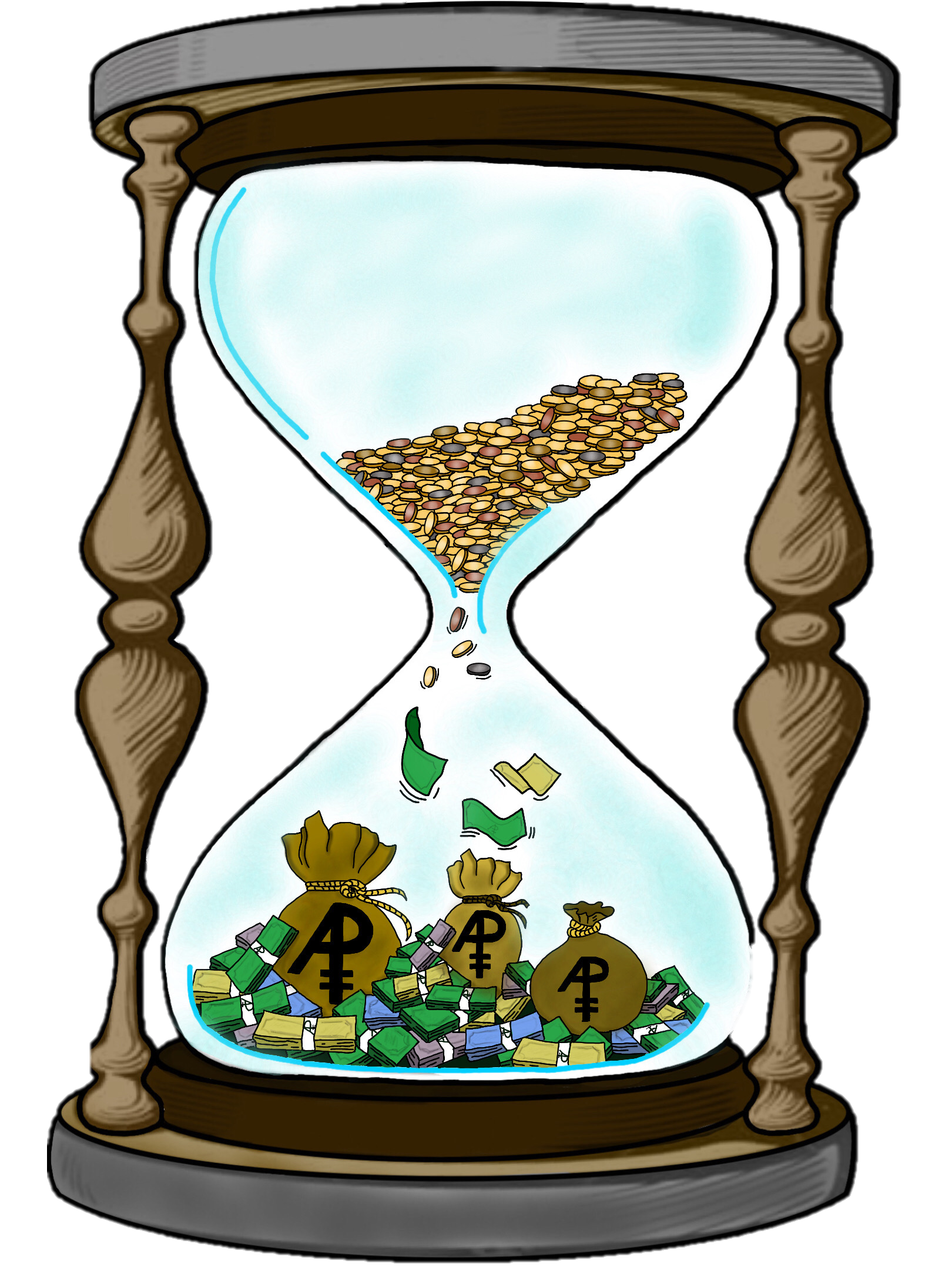 BENEFITS+
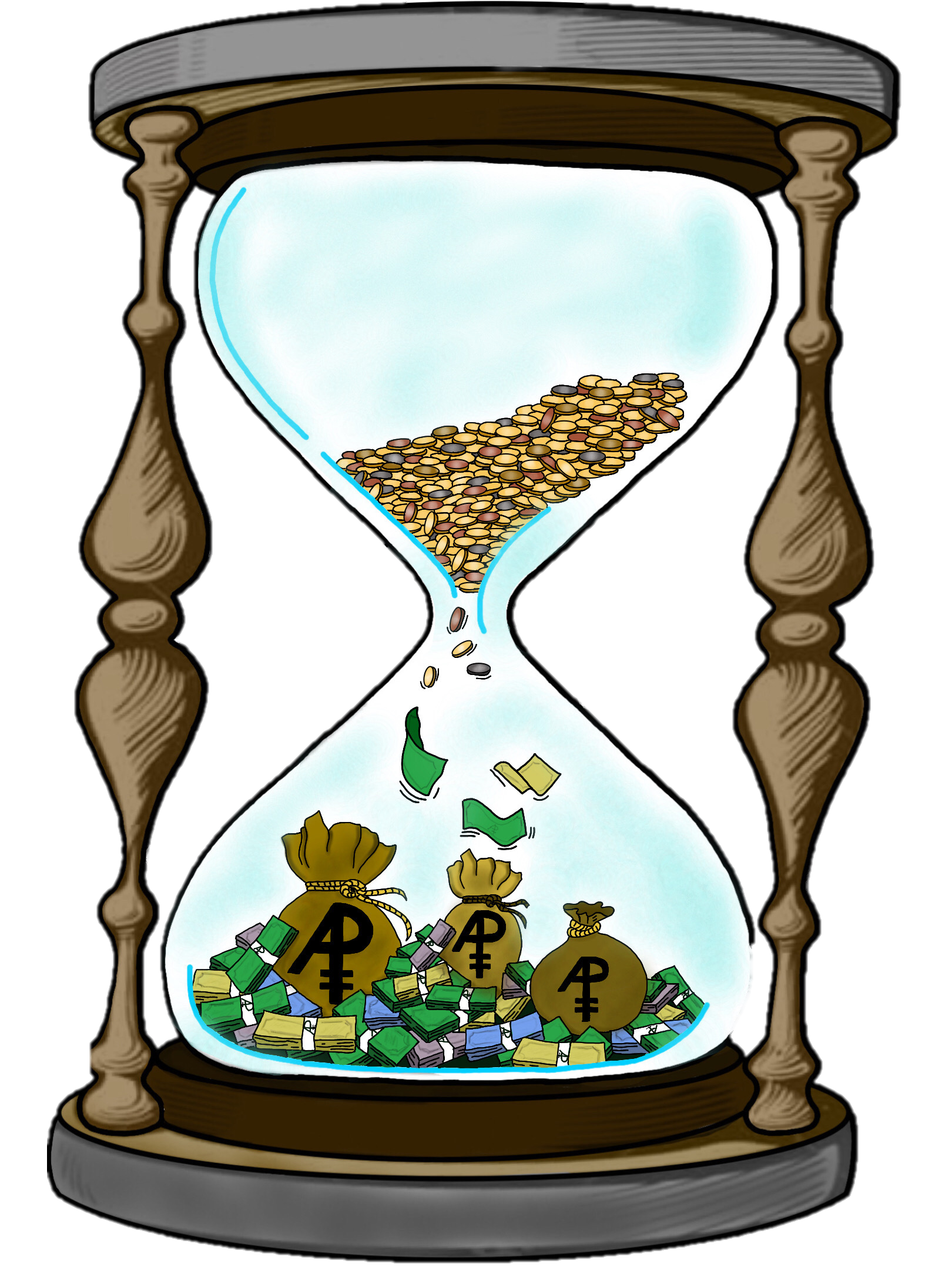 IL QUESTIONARIO
BENEFITS+
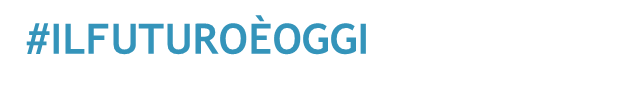 Le informazioni generiche ed intermedie ci permetteranno di avere dati statistici su cui elaborare un’analisi quantitativa; le informazioni dettagliate invece ci consentiranno di apprendere il livello di educazione finanziaria di ogni utente.
Perché abbiamo bisogno di conoscere tale livello?
La prossima slide risponderà a questa domanda entrando nel vivo dell’app.
INTERFACCIA QUESTIONARIO
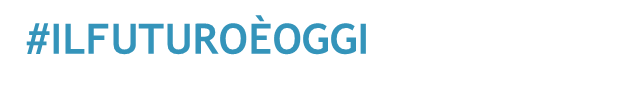 ?
Scegli un’opzione
Età
Scegli un’opzione
Sesso
Occupazione
Cos’è un fondo pensione?
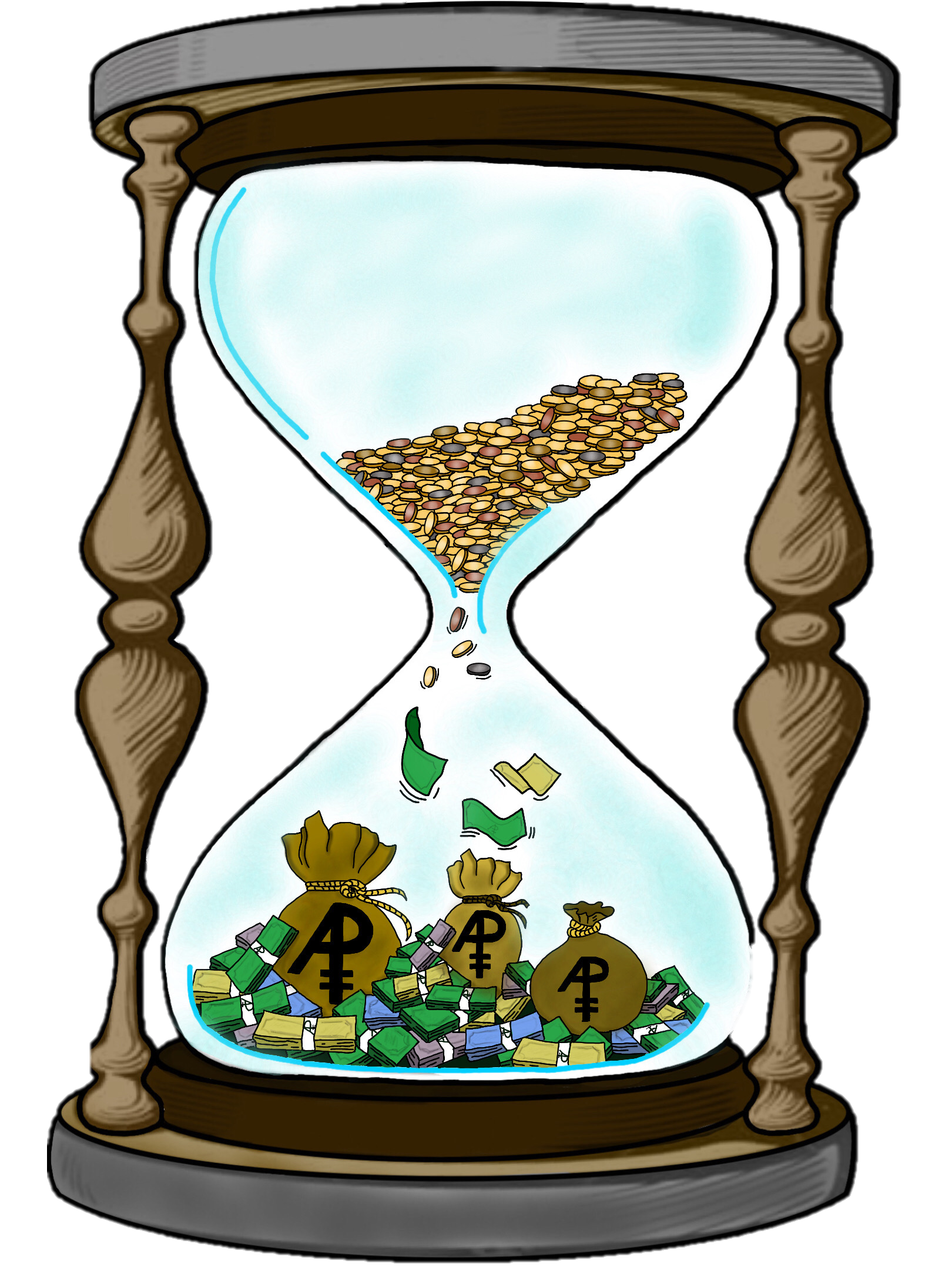 BENEFITS+
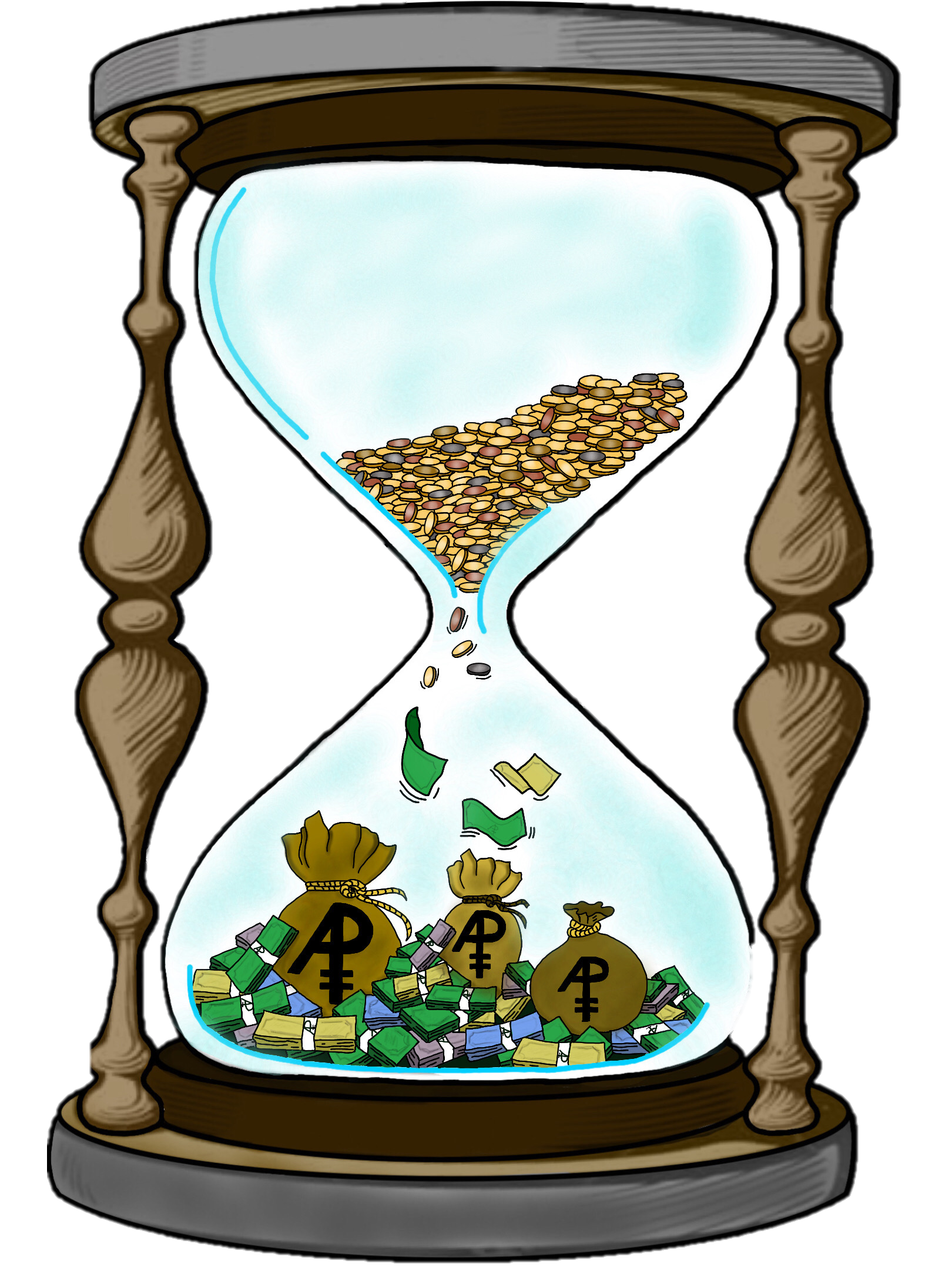 LA STRUTTURA
BENEFITS+
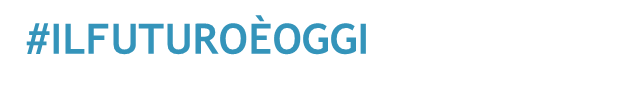 Benefits+ vuole educare e divertire i propri utenti. L’app sarà suddivisa in livelli (base, intermedio, avanzato, professionista): ogni livello sarà a sua volta suddiviso in argomenti che saranno illustrati con dei pacchetti di video formativi della durata di circa due minuti ciascuno. 
Dunque, a seconda del risultato ottenuto nel questionario, l’app sarà in grado di indirizzare l’utente al proprio livello di partenza.
Al termine di ogni pacchetto di video l’utente svolgerà un quiz e, una volta superati tutti i quiz del livello, passerà al successivo.
INTERFACCIA HOME
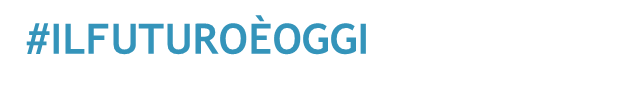 Andrea Pisana
Livello: X
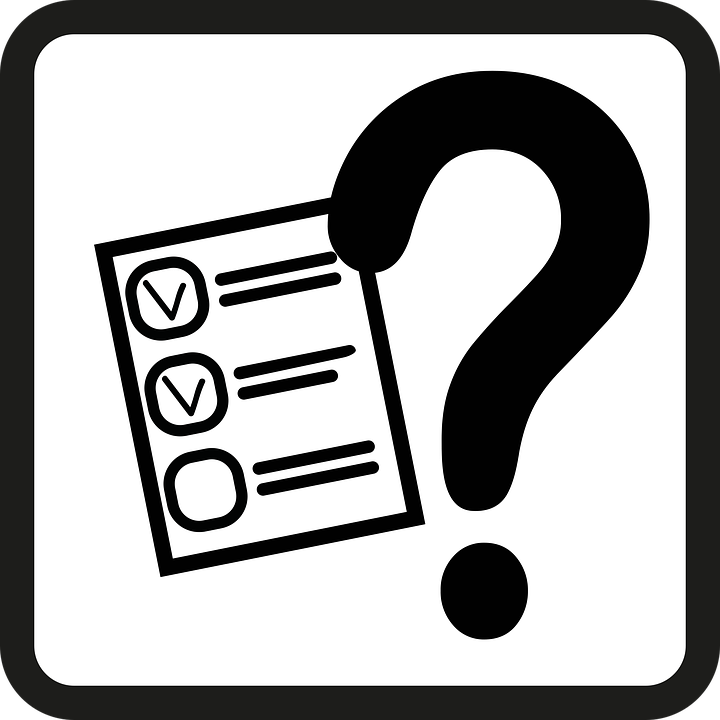 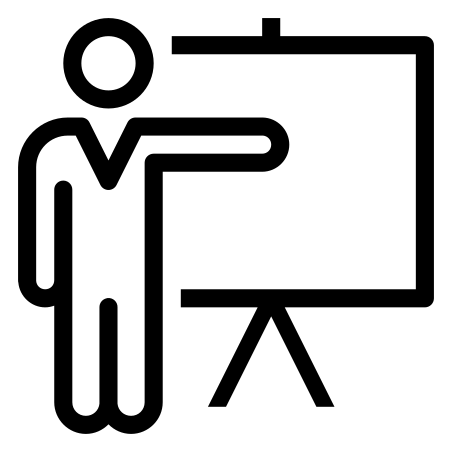 Nuovo video
Nuovo quiz
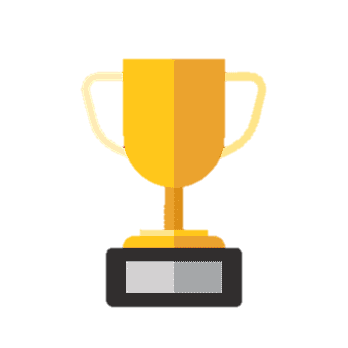 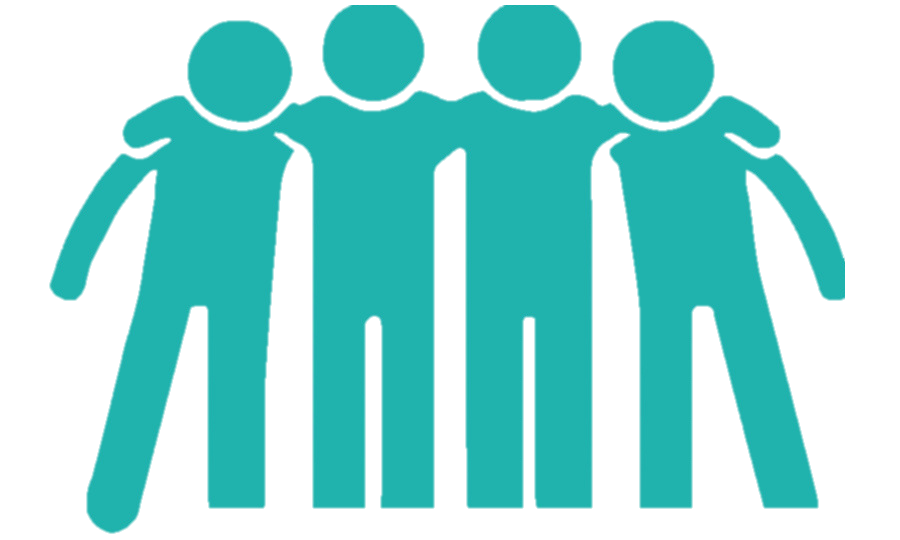 ChallengeME+
ChallengeME
Accedi a IlFORUM
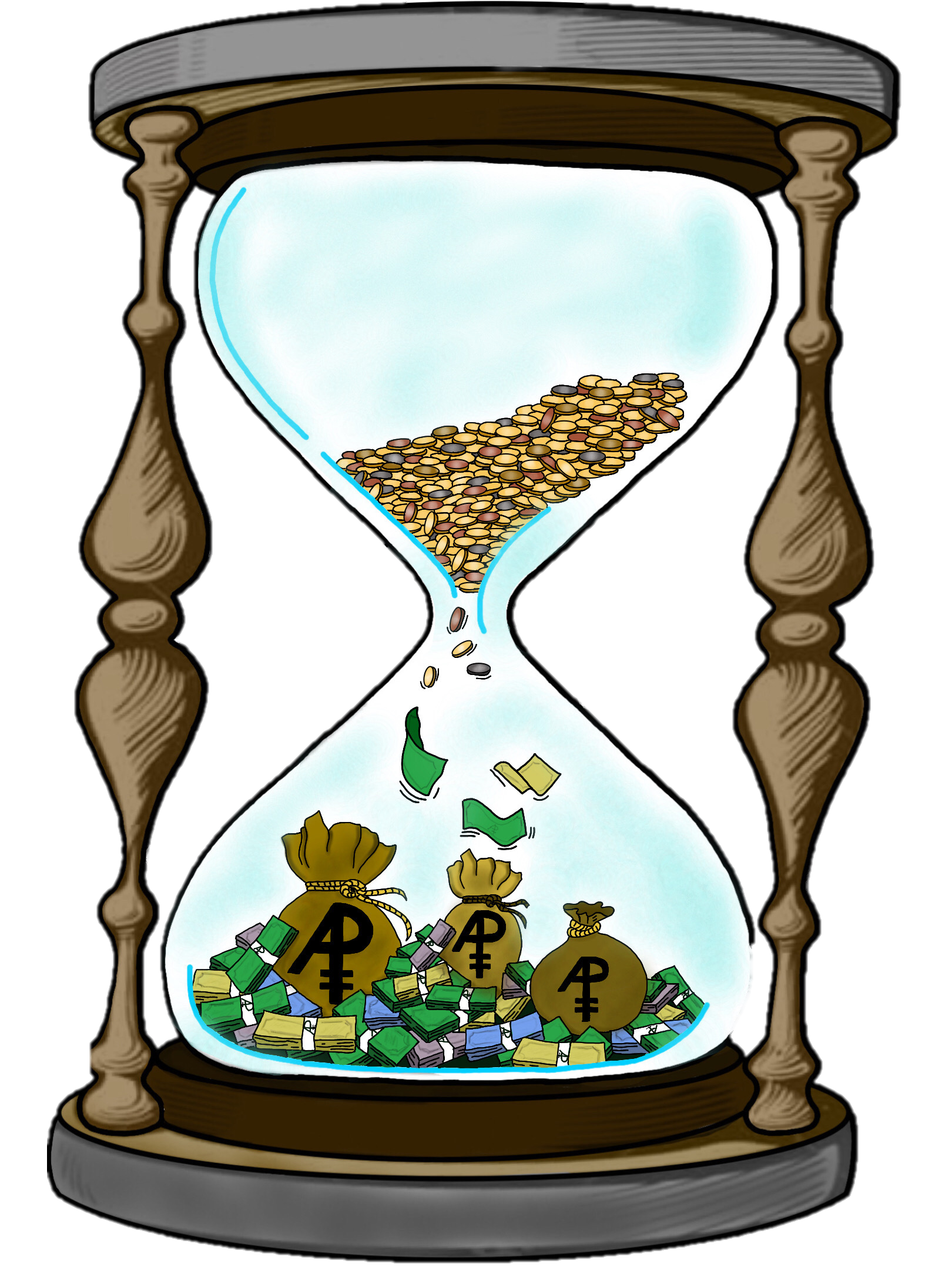 I VIDEO FORMATIVI
BENEFITS+
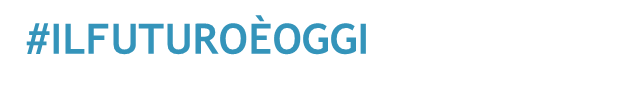 I video formativi, della durata di circa due minuti, dovranno illustrare sinteticamente ma esaustivamente l’argomento trattato.
L’obiettivo principale è non divagare in dettagli: è essenziale che ogni video si soffermi solo su quanto debba trattare, tematiche più specifiche avranno dei video dedicati nei livelli più avanzati.
Esempio: un video che introduce il concetto di fondo pensione non dovrà esplicare anche la suddivisione in fondi aperti e chiusi, poiché tale meccanismo avrà un video dedicato.
INTERFACCIA VIDEO FORMATIVI
Sarà fondamentale inserire una voce limpida e fluida, capace di catturare l’attenzione. 
L’interazione durante la spiegazione dovrà essere forte e accattivante: a questo proposito Benefits+ prevede la progettazione di un personaggio (il suo nome è PIPeducator) che illustra le tematiche trattate nel video, così da sembrare una vera lezione face2face. All’interno dei video, inoltre, la spiegazione sarà sempre accompagnata da disegni o brevi video 3D che facilitano la comprensione di quanto si sta illustrando.
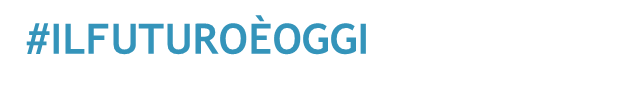 Andrea Pisana
Livello: X
INTRODUZIONE AL FONDO PENSIONE
Il fondo pensione è una tipologia di investimento con il fine di garantire un reddito al risparmiatore alla fine della vita lavorativa
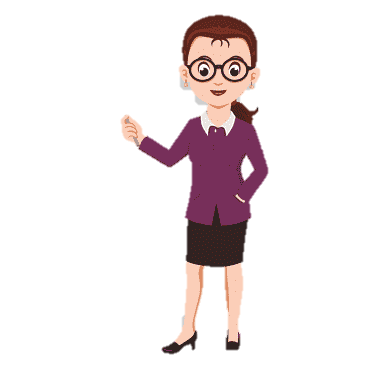 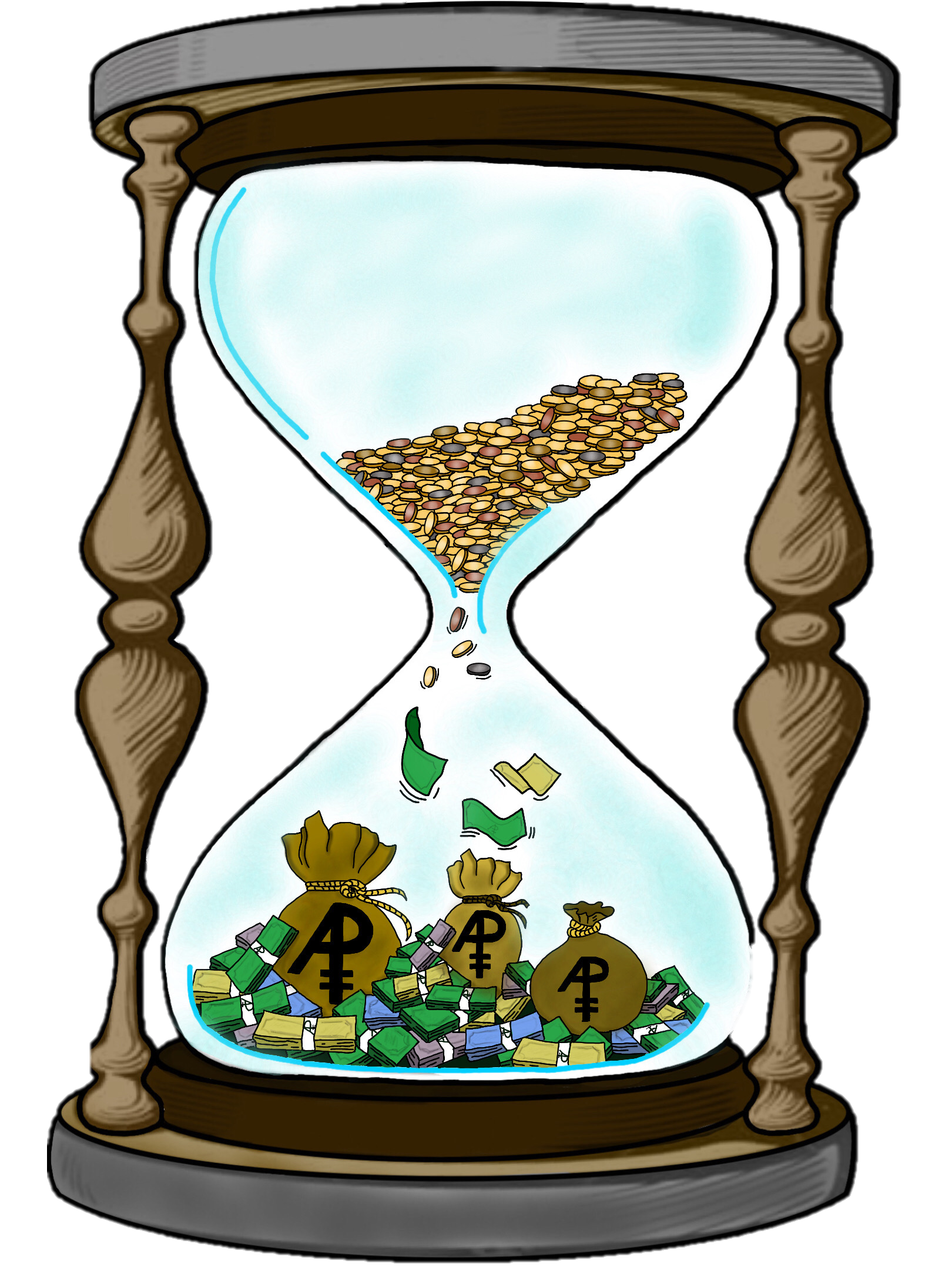 BENEFITS+
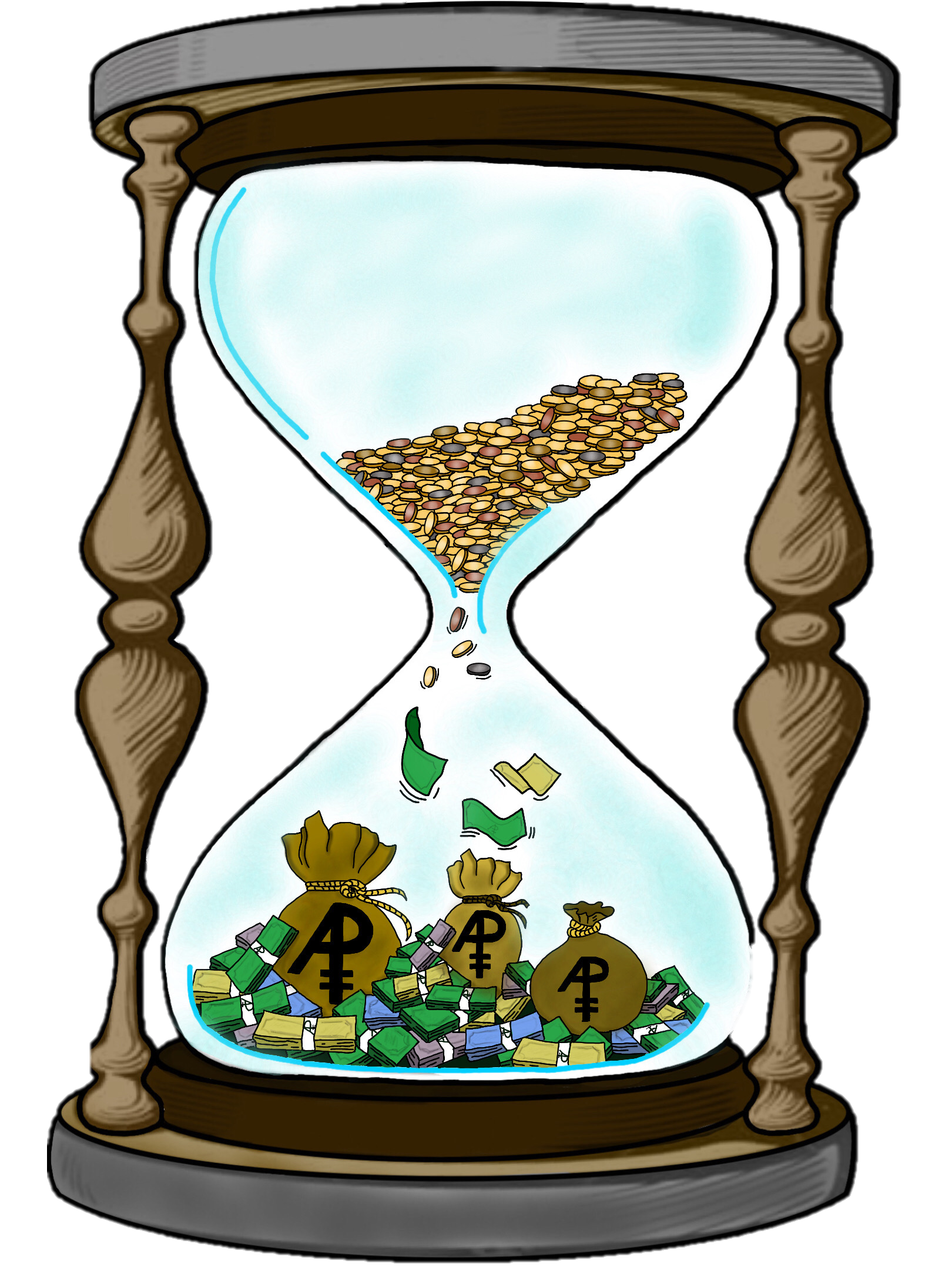 LA COMPETIZIONE
BENEFITS+
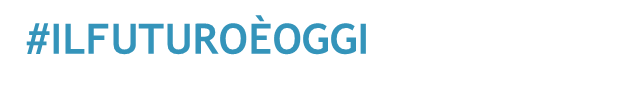 Benefits+ prevede inoltre sezione «ChallengeME» all’interno della quale è possibile sfidare direttamente altri utenti del proprio livello di appartenenza; la sfida sarà composta da cinque domande casuali riguardo tutti gli argomenti del relativo livello: la vittoria attribuisce tre punti, il pareggio un punto ciascuno e la sconfitta zero.
La vittoria prevede inoltre l’assegnazione di dieci medaglie.
Tutti gli sfidanti verranno inseriti in una classifica (ci saranno dunque quattro classifiche: una per ogni livello) che si aggiorna ogni settimana.
Dunque, alla fine di ogni settimana, verranno decretati i quattro vincitori che riceveranno cento medaglie.
INTERFACCIA CHALLENGEME
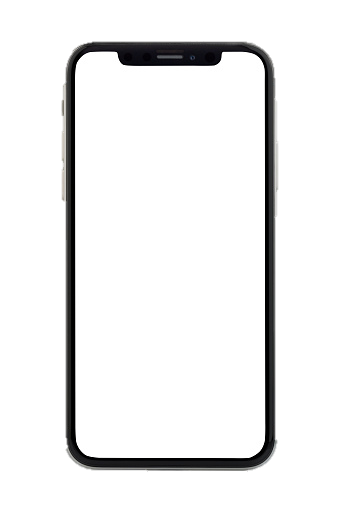 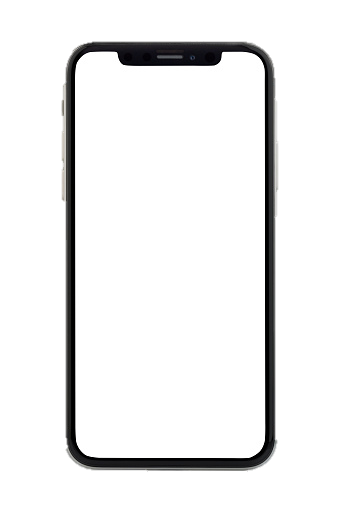 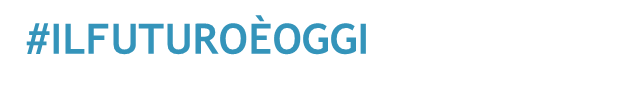 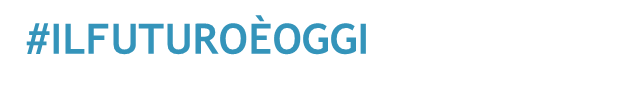 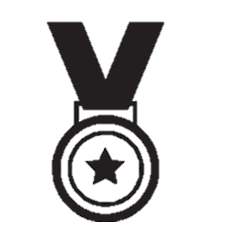 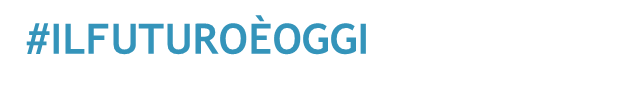 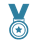 100
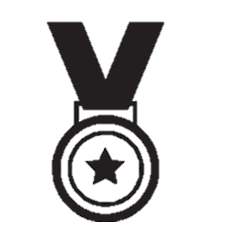 100
100
Cosa si intende per posizione individuale?
P    V   N    S
NUOVA SFIDA
User1
45   14    3    5
User2
Collega 
Account
 Facebook
42   12    6    6
Avversario casuale
38   11    5    6
User3
35   10    5    7
User4
Sfida in corso
Attendi il tuo avversario
IL VINCITORE È
USER1!
Valore complessivo della contribuzione versata
Il beneficiario del fondo pensione
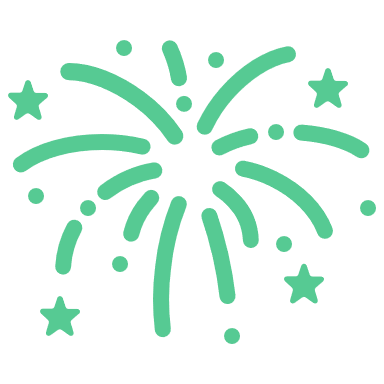 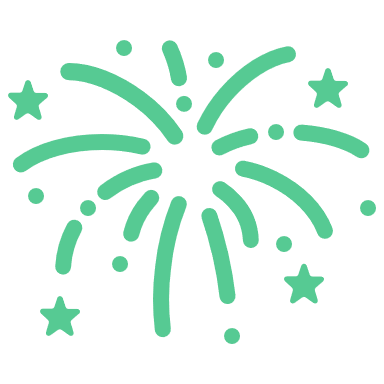 Sfida in corso
Attendi il tuo avversario
PRENDI QUI LE 10 MEDAGLIE
La somma versata in un anno
Il limite di deducibilità fiscale
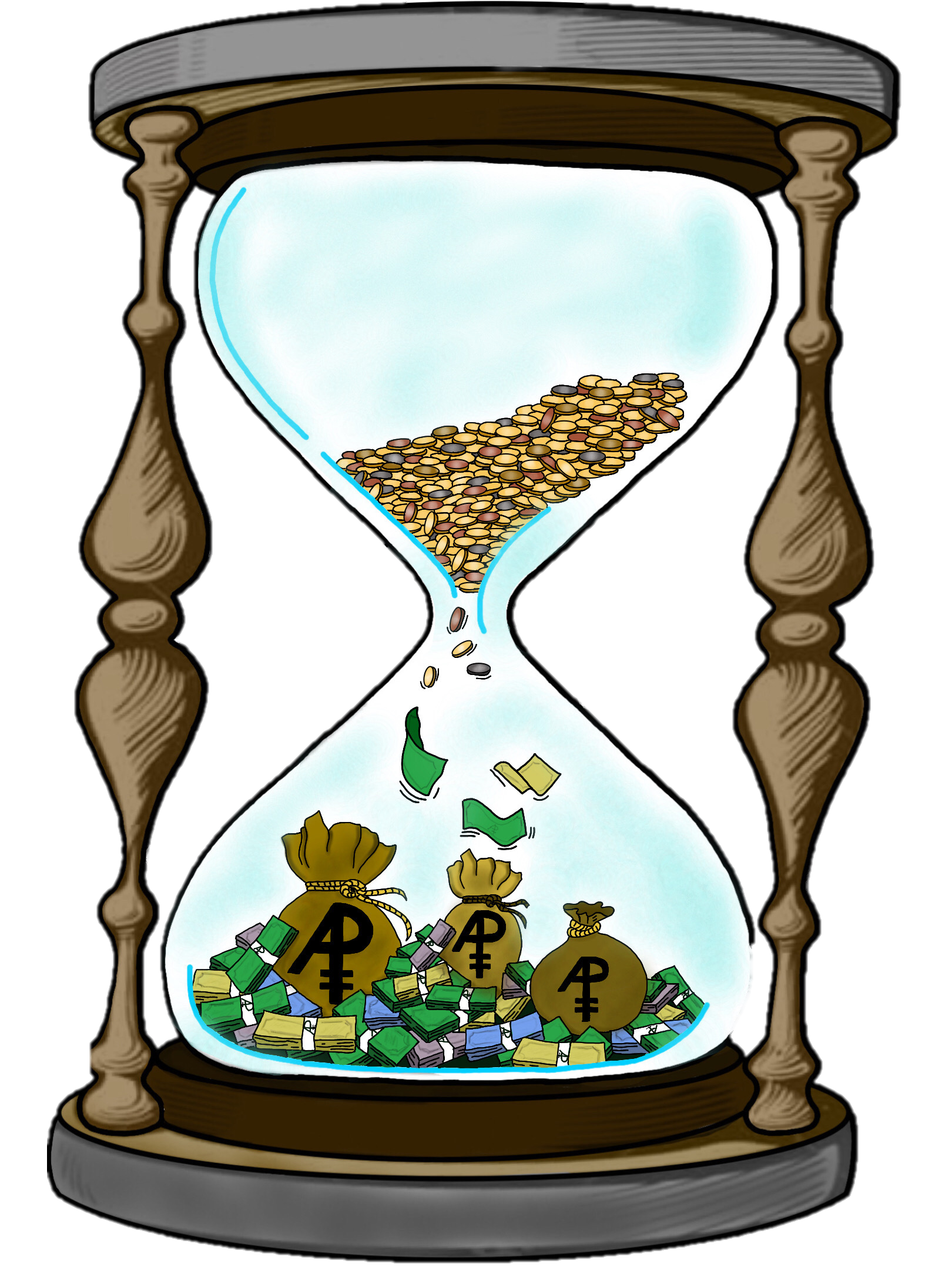 BENEFITS+
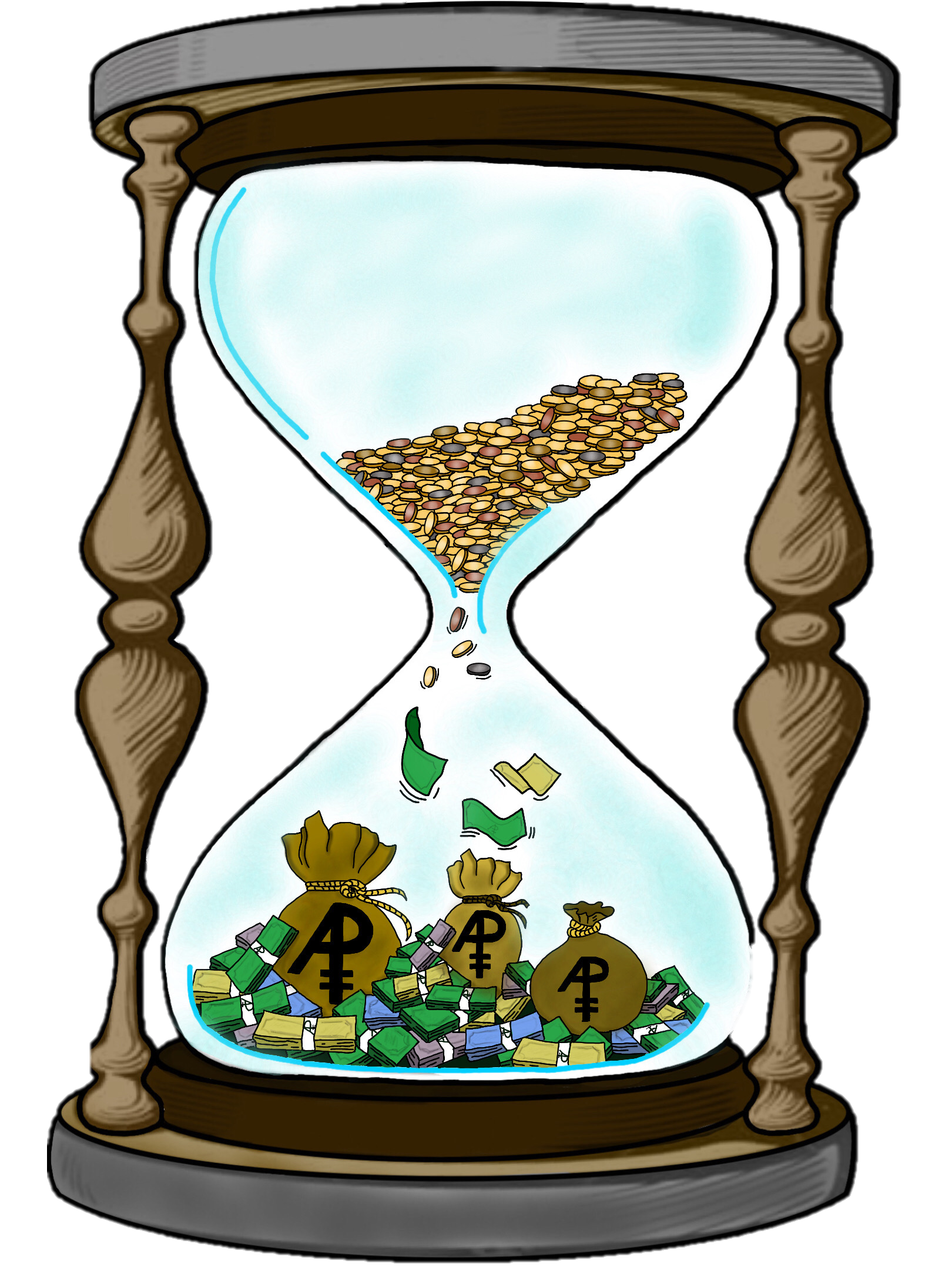 CHALLENGEME+
BENEFITS+
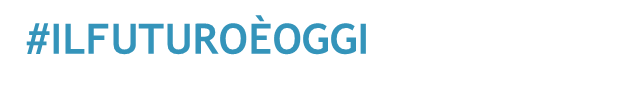 La versione «+» di ChallengeMe consente agli utenti di formare dei gruppi attraverso la creazione di una room e partecipare ad un campionato a squadre.
Le squadre sono formate da non più di cinque giocatori che devono appartenere allo stesso livello.
La sfida prevede dei gironi di tre squadre dove solo la vincitrice accederà alla fase successiva, fino alla finale.
Ogni partita sarà giocata con la modalità quiz: una domanda per ogni membro.
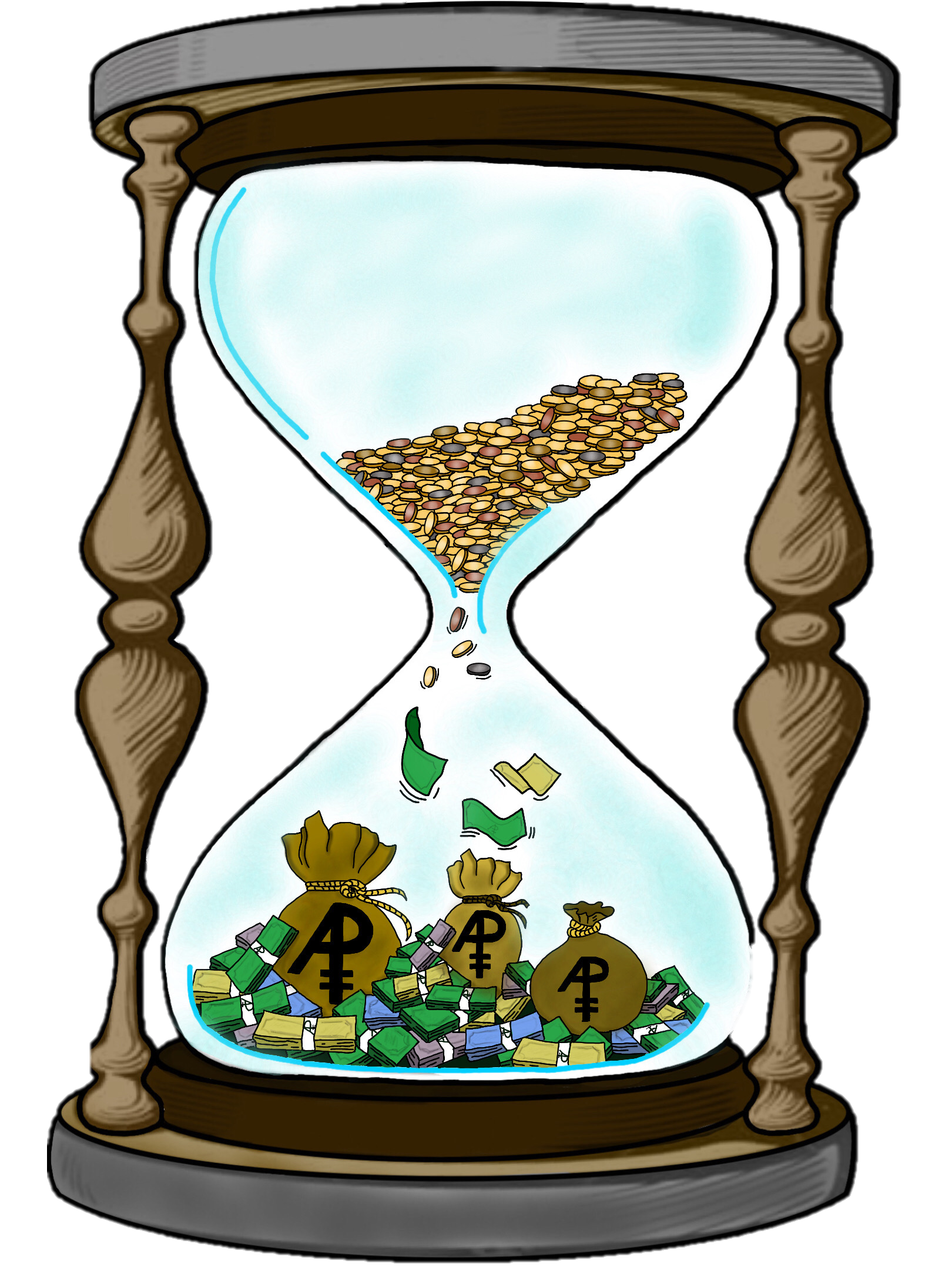 CHALLENGEME+
BENEFITS+
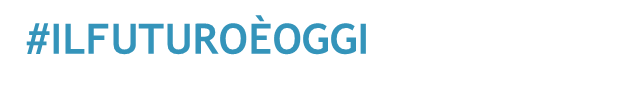 L’attribuzione dei punti viene erogata con le stesse modalità della versione basic di ChallengeMe.
I gironi previsti per ogni campionato sono quattro, dunque le quattro squadre vincitrici accederanno alla semifinale ottenendo quaranta medaglie ciascuna che verranno ripartite tra i giocatori,
Le due squadre finaliste otterranno ottanta medaglie, anch’esse ripartite tra i giocatori.
Infine, alla squadra vincitrice verranno attribuite ulteriori cento medaglie.
INTERFACCIA CHALLENGEME+
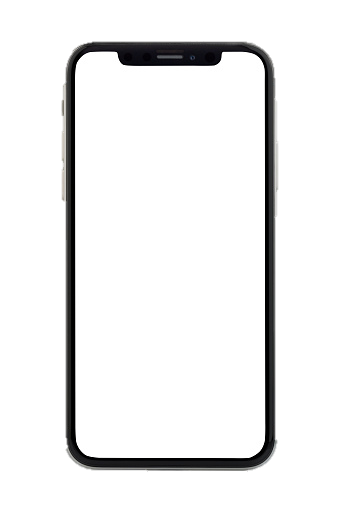 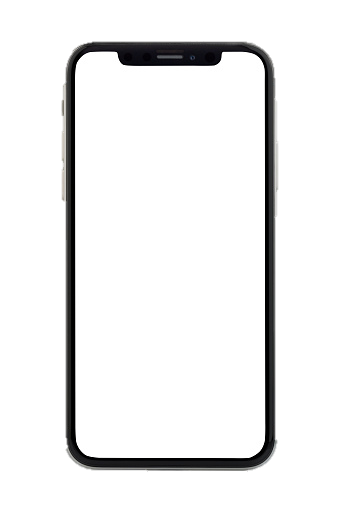 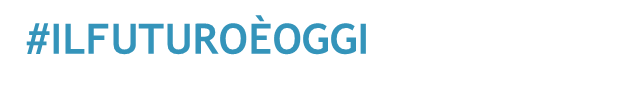 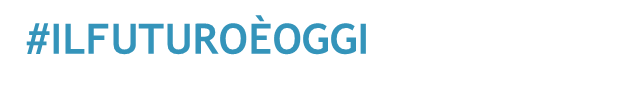 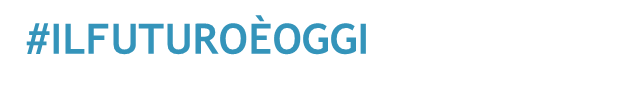 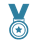 100
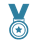 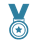 100
100
ROOM 19
TEAM DEALERS
CREA ROOM
PARTECIPA A ROOM
NUOVA SFIDA
OSSERVA COMPAGNO
CONSULTA CLASSIFICA ALTRI GIRONI
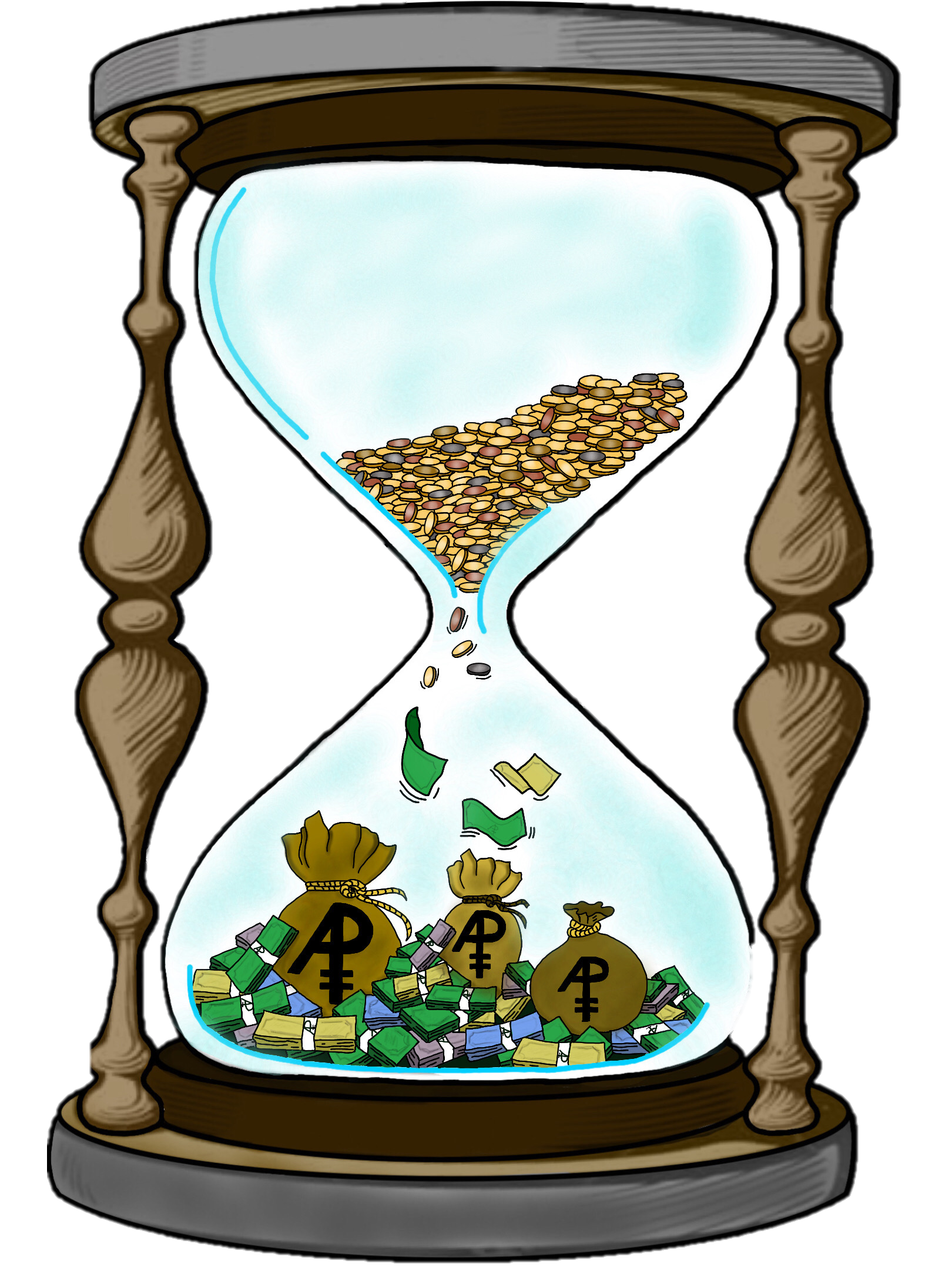 BENEFITS+
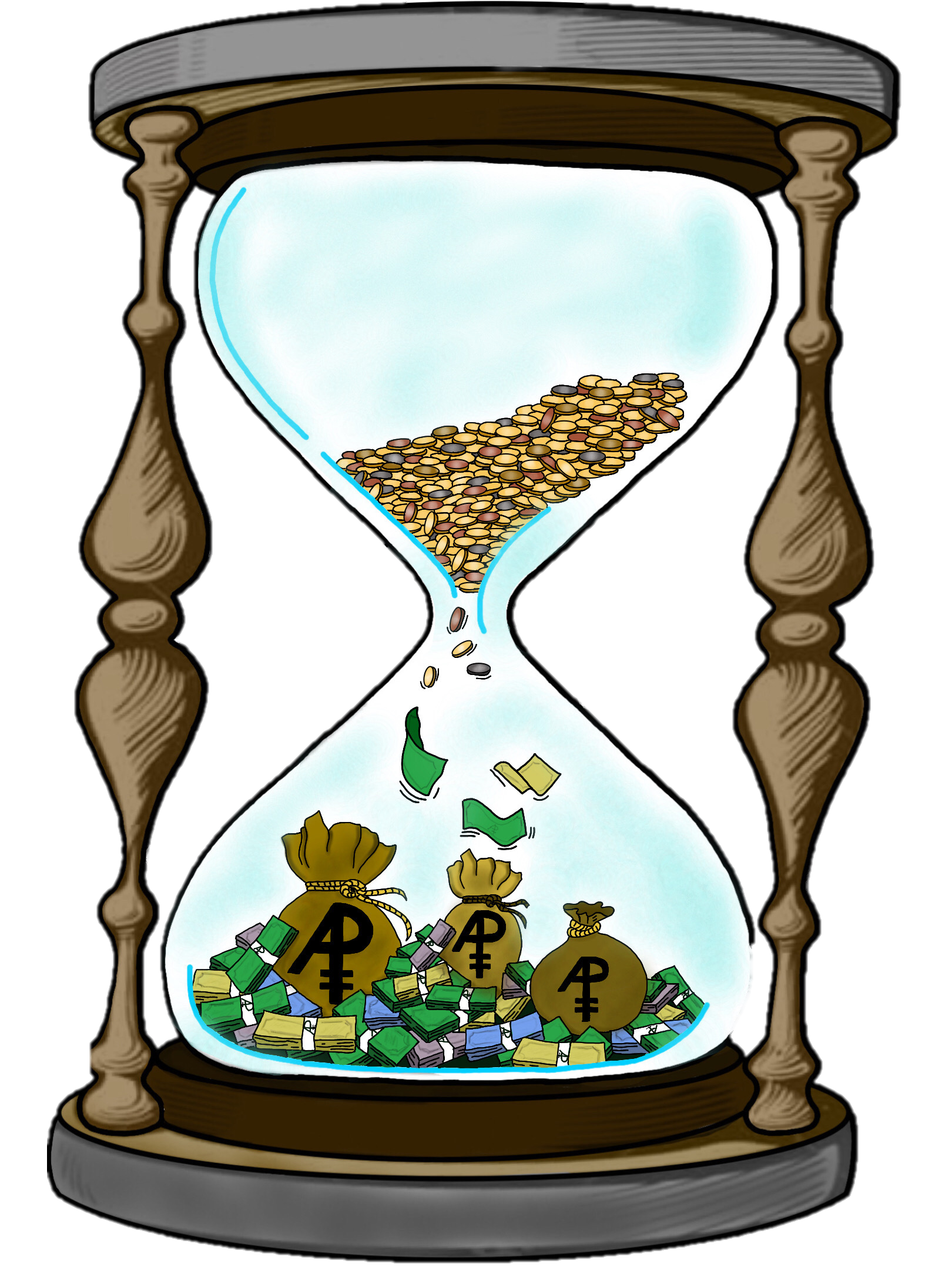 GLI HELPERS
BENEFITS+
*ATTENZIONE: gli Helpers possono essere utilizzati SOLO nelle competizioni, non nei test formativi.
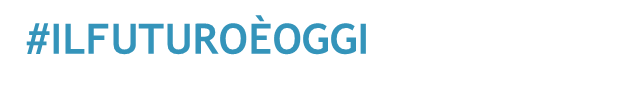 Le medaglie vinte mediante le sfide, l’ottenimento del primo posto nella classifica settimanale di ChallengeMe o dall’avanzamento verso la finale nella versione ChallengeMe+ servono ad acquistare gli «HELPERS».
Gli Helpers sono dei tools che permettono di facilitare i giocatori nella scelta della risposta corretta e sono tre:
Contributo: un assistente virtuale comparirà sullo schermo e pronuncerà una frase che avvicina il giocatore alla risposta giusta; il suo costo è di tre medaglie.
 Capitalizza: esclude due delle quattro risposte; il suo costo è di cinque medaglie.
 Benchmark: consente di cambiare domanda; il suo costo è di due medaglie.
INTERFACCIA HELPERS
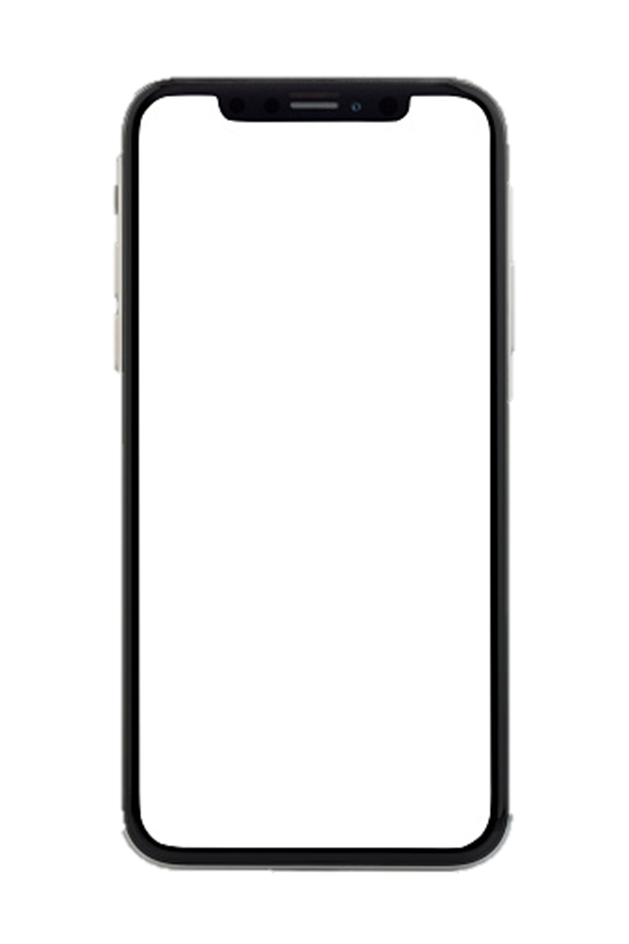 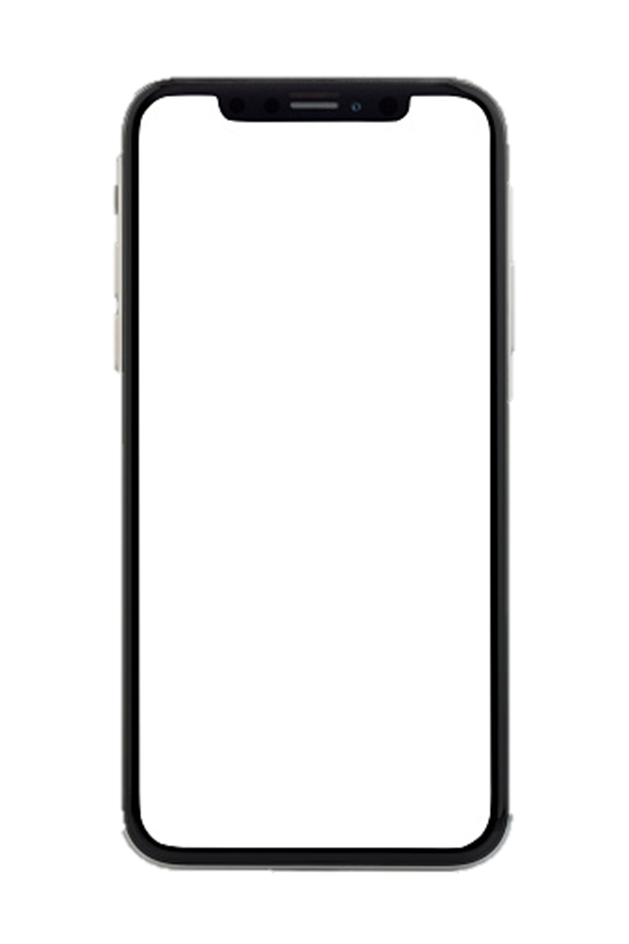 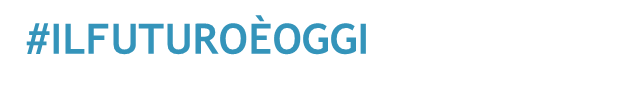 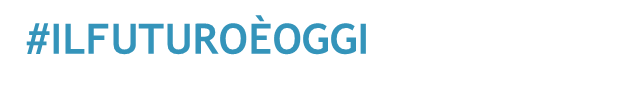 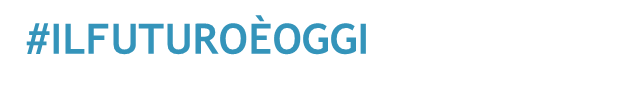 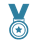 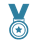 100
100
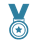 100
Cosa si intende per posizione individuale?
Cosa si intende per posizione individuale?
Cos’è un fondo pensione aperto?
USA BENCHMARK

2
USA 
CONTRIBUTO

3
USA CAPITALIZZA

5
USA CAPITALIZZA

5
USA BENCHMARK

2
USA 
CONTRIBUTO

3
USA 
CONTRIBUTO

3
USA CAPITALIZZA

5
USA BENCHMARK

2
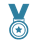 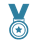 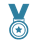 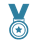 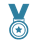 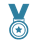 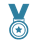 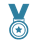 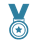 Un fondo riscattabile in qualsiasi momento
Valore complessivo della contribuzione versata
Valore complessivo della contribuzione versata
Un piano di pensione complementare ideato colui che lo richiede
Il beneficiario del fondo pensione
Quanto è grande oggi il tuo fondo?
La somma versata in un anno
La somma versata in un anno
Un fondo accessibile a tutte le categorie di lavoratori
Un fondo che investe denaro solo in mercati azionari
Il limite di deducibilità fiscale
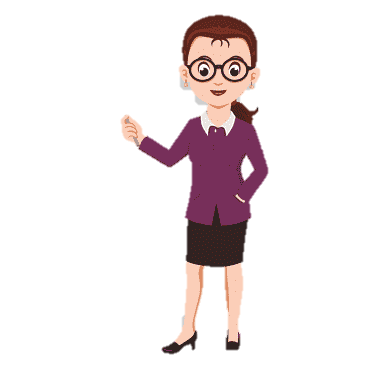 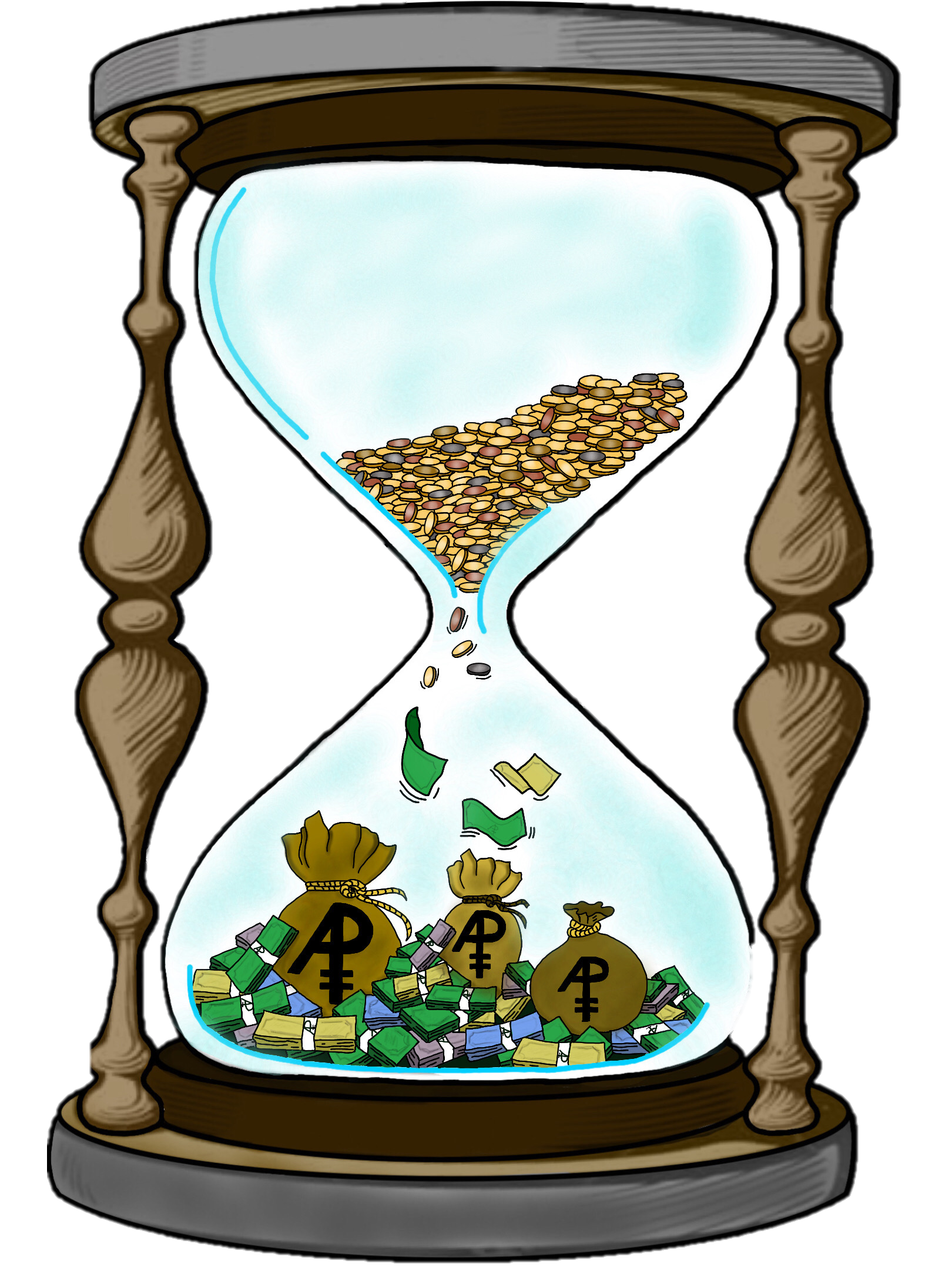 IL FORUM
BENEFITS+
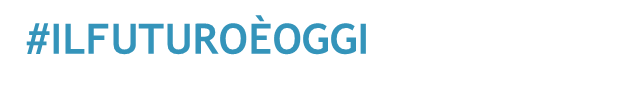 Benefits+ implementa anche un forum dove tutti gli utenti di qualsiasi livello possono interagire fra loro, instaurare conversazioni e scambiare informazioni e pareri di natura finanziaria. 
Il forum è essenziale in quanto la possibilità di avere legami sociali e confrontarsi con essi è senza dubbio una carta fondamentale oggi, da giocare per garantire uno sviluppo personale più coerente, razionale e obiettivo.
INTERFACCIA FORUM
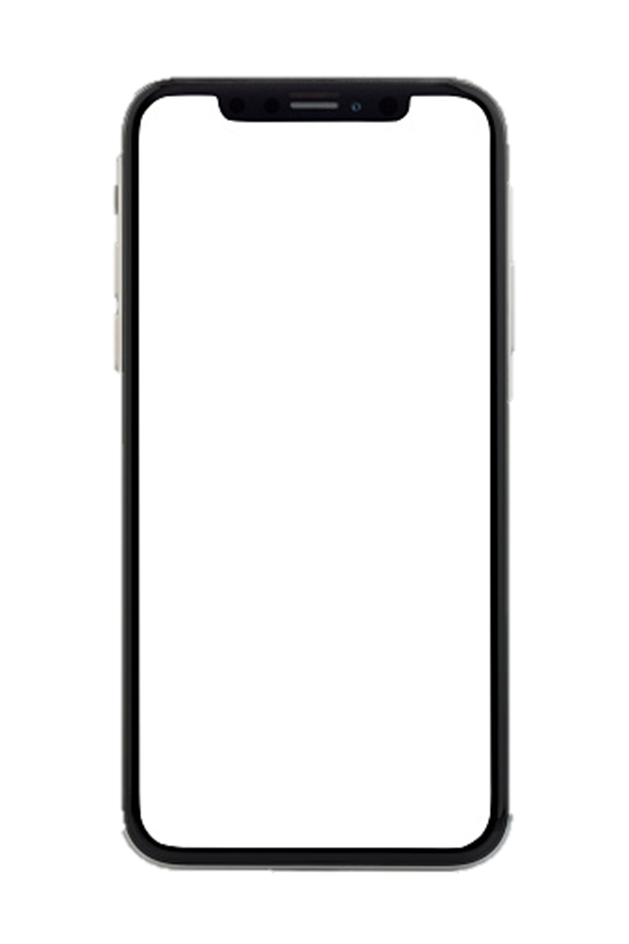 Il forum deve essere semplice da utilizzare, pochi dettagli e tanta conversazione. Gli utenti devono poter inviare e ricevere facilmente i messaggi, disponendo di una lettura chiara e veloce.
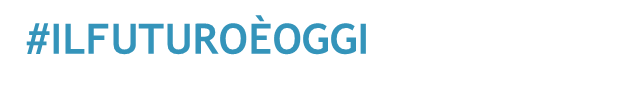 IlForum
User1: Ehy, a che livello sei?
User2: Ciao! Io sono ancora al livello base… e tu?
User1: Io sono al livello avanzato, sono uno studente e conosco abbastanza bene queste tematiche.
User3: Ciao! Per caso voi avete un fondo pensione integrativo?
User2: Ancora no, ma presto provvederò.
User1: Io si, l’ho aperto appena iniziato a lavorare.
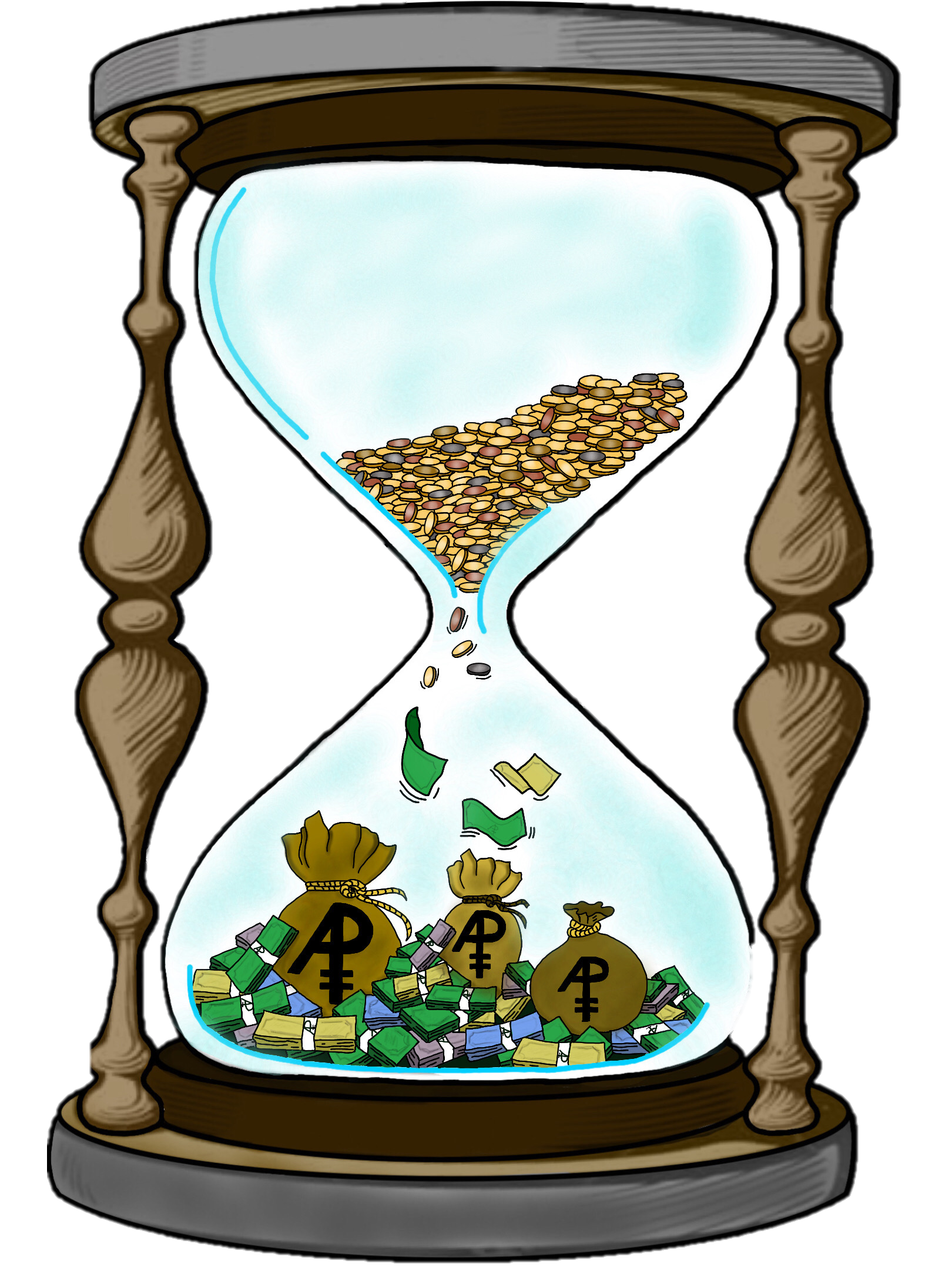 CONCLUSIONI
BENEFITS+
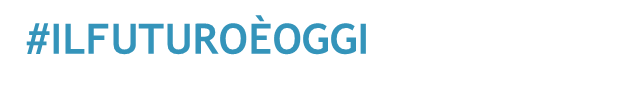 Benefits+ nasce con lo scopo principale di EDUCARE: come illustrato, si tratta di un’educazione fornita su tre canali:
FORMAZIONE: i video e i quiz formativi ci consentono di assicurarci la   ricezione e l’apprendimento di tutte le tematiche preventivamente selezionate.
CHALLENGE: le due challenge permettono agli utenti di non cadere nella «noia» e abbandonare l’app, la competizione e le sfide sono apprezzate dall’utente medio.
FORUM: una vera e propria piattaforma sociale che attraverso l’interazione fra utenti che ci permetterà di fidelizzarli al meglio.
La diversificazione dell’educazione che vogliamo dare ci permetterà di raggiungere quanti più target possibili.